NSF Graduate Fellowship

ESS strongly encourages all qualifying graduate students to apply 

Prestigious, well paying (34k per year)

Competitive (15 to 20% success rate), 

Short (2 pages)

Good introduction to grant writing, articulating a scientific plan

Can apply as under grad, or 1st or 2nd year grad student
	-Best to apply at the point that you have a clear research plan
For Applicants to
the NSF Graduate Research Fellowship Program
nsf.gov/grfp www.nsfgrfp.org
Amended GHR – Sept 2017,2018,2019
GRFP Goals
To select, recognize, and financially support individuals who have demonstrated the potential to be high achieving scientists and engineers, early in their careers.

To broaden participation in science and engineering of underrepresented groups, including women, minorities, persons with disabilities and veterans.
3
GRFP Key Elements
Five Year Award – $138,000 (2019 numbers)
Three years of support (from the 5-yr period)
$34,000 Stipend per year 
$12,000 Educational allowance to institution
Professional Development Opportunities:
GROW: GRIP:
International Research  (Grad. Res. Opps. Worldwide.)   
Internships (Grad. Res. Intern. Prog)  (e.g., John Christian)
Supercomputer access: XSEDE (Extreme Sci. and Eng. Disc. Environment)
Career-Life Balance Initiative	(family leave)
4
GRFP Unique Features
Awarded to individual
Flexible: choice of project, advisor & program
Unrestrictive: No service/outreach requirement
Portable: Any accredited U.S. institution
MS, MS and PhD, PhD

Anticipate 1600 awards in 2020 (= $221 million)

Since 1952, 50,000 fellows (42 Nobel Laureates)

Website states(!):
	“Graduate Research Fellowship Program has a high rate of  	doctorate degree completion, with more than 70 percent of 	students completing their doctorates within 11 years.”
5
GRFP Unique Features
Awarded to individual, not advisor or university
Flexible: choice of project, advisor & program
Unrestrictive: No service/outreach requirement
Portable: Any accredited U.S. institution
MS, MS and PhD, PhD

2010 - 2019:2,000 Fellowships each year
2016: almost 17,000(?) Applications - ~11.8% success rate
2017: almost 13,000 Applications, 2070  awarded (15%), 
		(2600 honorable mentions)
2018: 12,000 Applications, 2112 awarded (18%)
(800 u-grads, 1,200 women, 461 underrepresented minorities, 1400 honorable mentions)
2019: 12,000  Applications, 2052 awarded (18%), (1541 honorable mentions)
“The NSF accords Honorable Mention to meritorious applicants who do not receive Fellowship awards. This is considered a significant national academic achievement.”
6
[Speaker Notes: https://www.research.gov/grfp/AwardeeList.do?method=loadAwardeeList

-Imagine the job of reviewing all the application

“Honorable Mention
The NSF accords Honorable Mention to meritorious applicants who do not receive Fellowship awards. This is considered a significant national academic achievement. 
“]
GRFP Solicitation (NSF 19-081)*
* Changes yr-to-yr., correct for 2019
New solicitation is out
Contains the following information:
Program description
Award information
Eligibility requirements
Application preparation
Submission instructions
Application review criteria
Note official video tutorials at https://www.nsfgrfp.org/
1 . Eligibility
2. Application tutorial
3. Webinars (now concluded, but videos available)
7
GRFP Eligibility
U.S. citizens and permanent residents
Early-career: undergrad & 1st or 2nd-yr grad students
Pursuing research-based MS and PhD
Science and Engineering
Enrolled in accredited institution in US by Fall
Academic Levels
1: Seniors/baccalaureates; no graduate study
2: Graduate Students
First-year graduate students OR
Second-year grad students with ≤ 12 months of graduate study by August
3: Previous graduate student
>12 months graduate study - Interruption in graduate study of 2+ years (As of Sept. 18’: you can have MS degree, but if so, must apply before enrolling in grad school again Wah???)
* You can apply once as an undergrad, and only once in grad school,
8
[Speaker Notes: Undergraduate seniors and bachelor's degree holders may apply before enrolling in a degree-granting graduate program.
Graduate students enrolled in a degree-granting graduate program are limited to only one application to the GRFP, submitted in the first year or at the beginning of the second year of their degree program.
Individuals pursuing a master's degree simultaneously with the bachelor's degree (joint bachelor's-master's degree) must have completed three (3) years in the joint program and are limited to one application to GRFP; they will not be eligible to apply again as a doctoral degree student. Individuals in this category who applied in the FY2019 competition (Fall 2018 deadline) are eligible to apply as first-year doctoral students only in the FY2020 competition (Fall 2019 deadline).
Applications withdrawn by November 15 of the application year do not count toward the one-time graduate application limit. Applications withdrawn after November 15 count toward this one-time limit.
Applications not reviewed by NSF (returned without review) do not count toward the one-time graduate application limit.
There is a limited opportunity for returning graduate students to apply for a graduate research fellowship. Individuals who have (i) completed more than one academic year in a degree-granting program, (ii) earned a previous master's degree of any kind (including bachelor's-master's degree), or (iii) earned a non-doctoral professional degree are eligible only if: 
they have had a continuous interruption in graduate study of at least two consecutive years immediately prior to the application deadline; and
are not enrolled in a degree-granting graduate program at the application deadline.]
GRFP Fields of Study
Chemistry
Computer & Information Science/Engineering
Engineering
Geosciences
Life Sciences
Materials Research
Mathematical Sciences
Physics and Astronomy
Psychology
Social Sciences
STEM Education
9
[Speaker Notes: Reson to show this slide, is that this sets the reviewer pool.]
GRFP Application Timeline
July
Late October
November 2, 2017
Solicitation Posted
Reference Letters	Due
Applications Due
Acceptance of Award and Declaration of Tenure/Reserve
Recipients Announced
Fellowship Year Begins
March - April
May 1
June 1 or	Sept. 1
In 2019, application deadline for Geosciences is Monday, Oct 21st
10
GRFP Complete Application
NSF FastLane
Personal, Relevant Background and Future Goals Statement (3 pages)
Graduate Research Statement (2 pages)
Transcripts (uploaded electronically)
Two letters of reference required (Three strongly encouraged, max 5)

“If more than three reference letters are received, the top three will be considered for the application”??? (don’t do this)

DEADLINES: For Geosciences: October 21, 2019  (5:00 p.m. local) 
	        Letter writers: Nov 1, 2019
11
[Speaker Notes: “The GRFP Application Module allows applicants to request up to five (5) reference letters and to rank those reference letters in order of preference for review. If more than three reference letters are received, the top three will be considered for the application.”]
NSF Review Criteria
Two National Science Board-approved criteria

Intellectual Merit
Broader Impacts
12
Two Statements
Statement 1:

Personal, relevant Background and Future Goals Statement
Describe your personal, educational and/or professional experiences that motivate your decision to pursue advanced study. Include examples of research and/or professional activities in which you have participated. Describe the contributions to advancing knowledge in STEM fields and the potential for broader societal impacts. Include future plans to contribute to broader impact.
3 pages: e.g., 1.0 personal, 1.5 background, 0.5 future (but see examples)
10
Two Statements
Statement 2:

Graduate Research Plan Statement
Present an original research topic that you would like to pursue in graduate school.	Describe the research idea, your general approach.	Address the potential of the research to advance knowledge and understanding within science as well as the potential for broader impacts on society.
n.b. Each statement must explicitly address intellectual merit and broader impacts
		(need specific sections)
14
Intellectual Merit and Broader impacts
How important is the proposed activity to advancing knowledge within its own field or across different fields?
AND
How well does the proposed activity benefit society or advance desired societal outcomes?

– Separate sections for Intellectual Merit and Broader Impacts required for each statement
15
[Speaker Notes: “
Both statements must address NSF’s review criteria of Intellectual Merit and Broader Impacts (described in detail in Section VI). In each statement, applicants should address Intellectual Merit and Broader Impacts under separate headings to provide reviewers with the information necessary to evaluate the application with respect to both Criteria. 
”
NSF verbiage to pay attention to it.
Classic strategy is to use this language.]
Intellectual Merit Assessment
Academic performance; grades, curricula, awards, etc.
Graduate Research plan
Research/professional experience
Reference letters

Broader Impacts Assessment
Prior accomplishments and future plans 
	(what kind of person are you?) 
•
•
•
•
Individual experiences Potential benefit(s) to society Community outreach Reference letters
16
[Speaker Notes: Research/professional experience. Do you have research experience that bodes well for future success.]
Intellectual Merit
Demonstrated intellectual ability and other accepted requisites for scholarly scientific study, such as the ability to:

Plan and conduct research
Work as a member of a team as well as independently
Interpret and communicate research
17
Broader Impacts
Societal benefits include, but not limited to,
Impact of project or individual student on society (research focus)
Increased participation of underrepresented groups, women/minority, students with disabilities, veterans
Improved STEM education in schools and teacher development
Impact on society: Increased public scientific literacy; increased public engagement with science and technology
Community outreach: science clubs, radio, TV, newspaper,
Potential to impact diverse audiences: museums, aquarium
Development of a diverse, globally competitive workforce
Increased partnerships between academia, industry and others
Leadership potential (highlighted GHR, 2018)
Plans to share your science with the broader community
18
Broader Impacts
Societal benefits include, but not limited to,
Broader impacts may be accomplished through the research itself, through the activities that are directly related to specific research projects, or through activities that are supported by, but are complementary to, the project. NSF values the advancement of scientific knowledge and activities that contribute to achievement of societally relevant outcomes. Such outcomes include, but are not limited to: full participation of women, persons with disabilities, and underrepresented minorities in science, technology, engineering, and mathematics (STEM); improved STEM education and educator development at any level; increased public scientific literacy and public engagement with science and technology; improved well-being of individuals in society; development of a diverse, globally competitive STEM workforce; increased partnerships between academia, industry, and others; improved national security; increased economic competitiveness of the US; and enhanced infrastructure for research and education.
19
Tips for framing Intellectual merit and broader impacts
Panelists evaluate based on the following: 
(regurgitate actionable verbs - GHR!)
The following elements should be considered in the review for both criteria:
1. What is the potential for the proposed activity to:
a. Advance knowledge and understanding within its own field or across different fields (Intellectual Merit); and
b. Benefit society or advance desired societal outcomes (Broader Impacts)?
2. To what extent do the proposed activities suggest and explore creative, original, or potentially transformative concepts?
3. Is the plan for carrying out the proposed activities well-reasoned, well-organized, and based on a sound rationale? Does the plan incorporate a mechanism to assess success?
4. How well qualified is the individual, team, or organization to conduct the proposed activities?
5. Are there adequate resources available to the PI (either at the home organization or through collaborations) to carry out the proposed activities?
Edits – GHR Sept18
When evaluating NSF proposals, reviewers will be asked to consider
what the proposers want to do,
why they want to do it, 
how they plan to do it, 
how they will know if they succeed, and 
what benefits could accrue if the project is successful. 

 These issues apply both to the technical aspects of the proposal and the way in     which the project may make broader contributions. To that end, reviewers will be asked to evaluate all proposals against two criteria:

 Intellectual Merit: The Intellectual Merit criterion encompasses the potential to advance knowledge; and

Broader Impacts: The Broader Impacts criterion encompasses the potential to benefit society and contribute to the achievement of specific, desired societal outcomes.
Reference writers
Select your reference writers carefully, as they will provide important information about your potential as a leader, researcher, and educator – familiarity with you as a person is important

Your selected reference writers will submit their own references; provide them all necessary information well in advance of deadline

You may request up to 5 references (3 required, 5 encouraged?). It is your responsibility to ensure three letters of references are submitted by the published deadline in order for your application to be complete and reviewed.  (Will be reviewed with two letters.)

(Ha! – GHR). The FastLane GRFP Application Module allows applicants to request up to five reference letters and to provide a ranking of those reference letters. If more than three reference letters are received, the first three will be considered for the application.

Letter writer deadline:  November 1, 2019, 5:00 p.m. (ET)
23
GRFP Advice for Applicants
Start early
Read Solicitation, and read it again
Read NSF GRFP websites

Select and confirm three reference letter writers
Pay attention to Merit Review criteria
Identify several colleagues (including your advisor) and have them comment on multiple statement drafts
Share your application materials and the merit review criteria with reference writers
Monitor receipt of reference letters (2 required for review, 3 greatly preferred)
24
Resources available:
U. Missouri Graduate School's NSF GRF guides (huge, checklists, sample essays)
https://fellowships.missouri.edu/fellowship/nsf-grfp/

Alex Lang’s NSF GRF (50+ examples) (BEST)
http://www.alexhunterlang.com/nsf-fellowship

Association for Psychological Science(?!) Ten Tips for NSF GRF
https://www.psychologicalscience.org/observer/ten-tips-for-applying-to-the-nsf-graduate-research-fellowship-program

Jan Allen’s Preparing you NSF GRF (sample essays, etc)
http://www.graduate-mentor.com/nsf-graduate-fellowship/

Rachel C. Smiths NSF GRF prep()
http://rachelcsmith.com/academics/nsf.htm

Reid Berdanier’s NSF GRF prep (tips)
http://www.personal.psu.edu/rzb68/docs/nsf/NSF-GRFP_ApplicationGuide.pdf
University of Missouri  http://grfpessayinsights.missouri.edu/
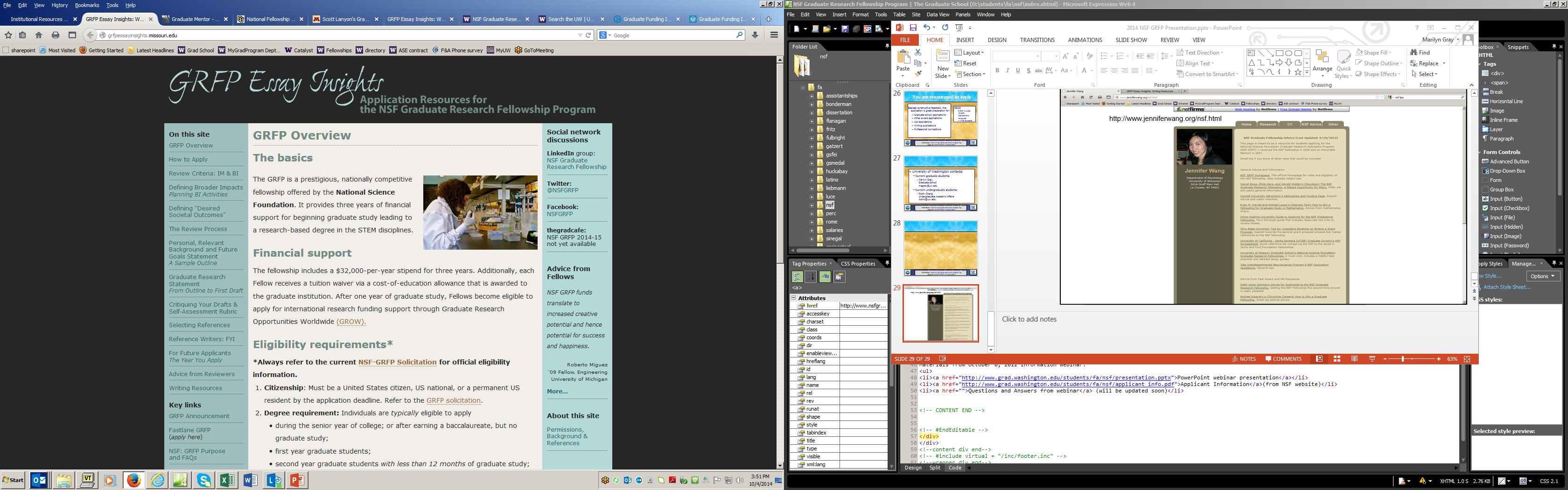 GRFP Resources
NSF GRFP Website (nsf.gov/grfp)
Solicitation and links
NSF GRFP FastLane Website (fastlane.nsf.gov/grfp)
Application, guides, announcements
GRFP Website (nsfgrfp.org)
Current & former Fellows
Phone & e-mail
– 866-NSF-GRFP (673-4737)
info@nsfgrfp.org
20
Similar programs (look into these!):-
NASA Earth and Space Science Fellowships (NESSF) (3 yrs)
(60/400 Earth Sciences, 15 to 20% success rate, posted November, due February)

NASA Space Technology Research Fellowships (STRF) (3 yrs)
(60 awards, posted now, due Nov 5)

National Defense Science and Engineering Graduate Fellowship (NDSEG) 
(3yrs, 202 awards, 6% historically but few geosci, Open Sept, Due Dec 6)

NASA Harriet G. Jenkins 
(3 yrs support) -  Up to 20, RIP (GHR 2018)

Foundations. Sloan, Ford, Hertz, Mellon, 
For one list see,  
https://gradschool.oregonstate.edu/finance/graduate-fellowships-and-scholarships/external-fellowships#sciences
Questions/discussion?
University of Washington contacts:
Current graduate students:
Marilyn GrayGraduate Schoolmegray@uw.edu
Current undergraduate students & alumni:
Emily Smith & Robin ChangOffice of Merit Scholarships, Fellowships & Awardsemilys42@uw.edu; robinc@uw.edu